LICZBA FI
Nazywana złotym podziłem, jest ściśle związana ze złotym podziałem. Podział ten można przedstawić graficznie:
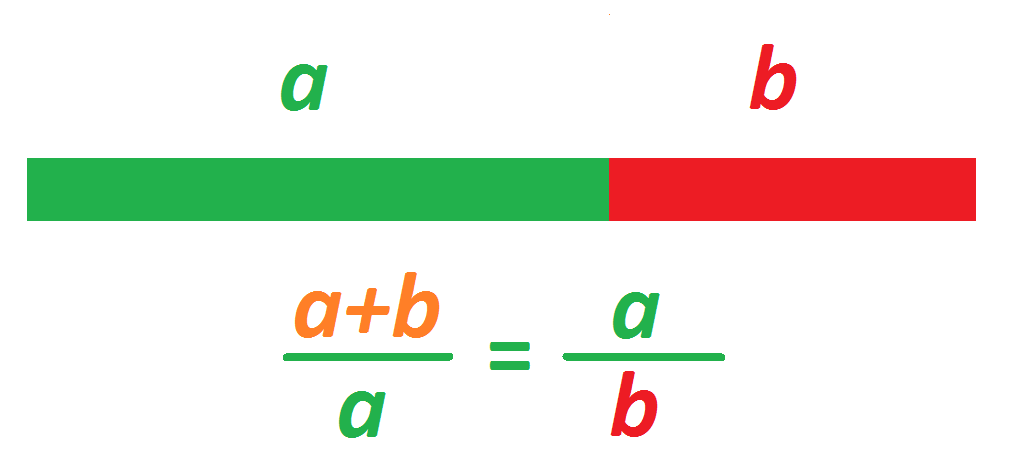 HISTORIA
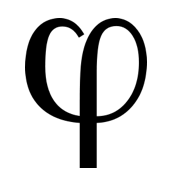 Złoty podział jest obiektem zainteresowań intelektualistów juz od ponad 2400 lat. Fascynował on najwieksze matematyczne umysły takie jak Pitagoras, Euklides. Jednak nie tylko matematyków lecz również biologów, artystów, muzyków i historyków. Złoty podział był więc inspiracją dla niezliczonej ilości myślicieli.
Fidiasz
Fidiasz żył w latach od około 490 p.n.e. do 430 p.n.e. Stworzył figury Parteonu, które wydają się zachowac złote proporcje.
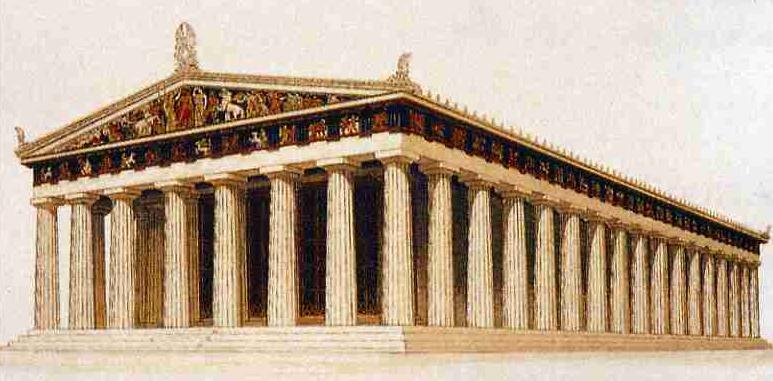 Euklides z Aleksandrii
Euklides urodzony około 365 r. p.n.e., zmarł około 300 r. p.n.e. W Elementach podał pierwszą pisaną definicję złotego podziału nazwaną w tłumaczeniu na polski "w złoty sposób".
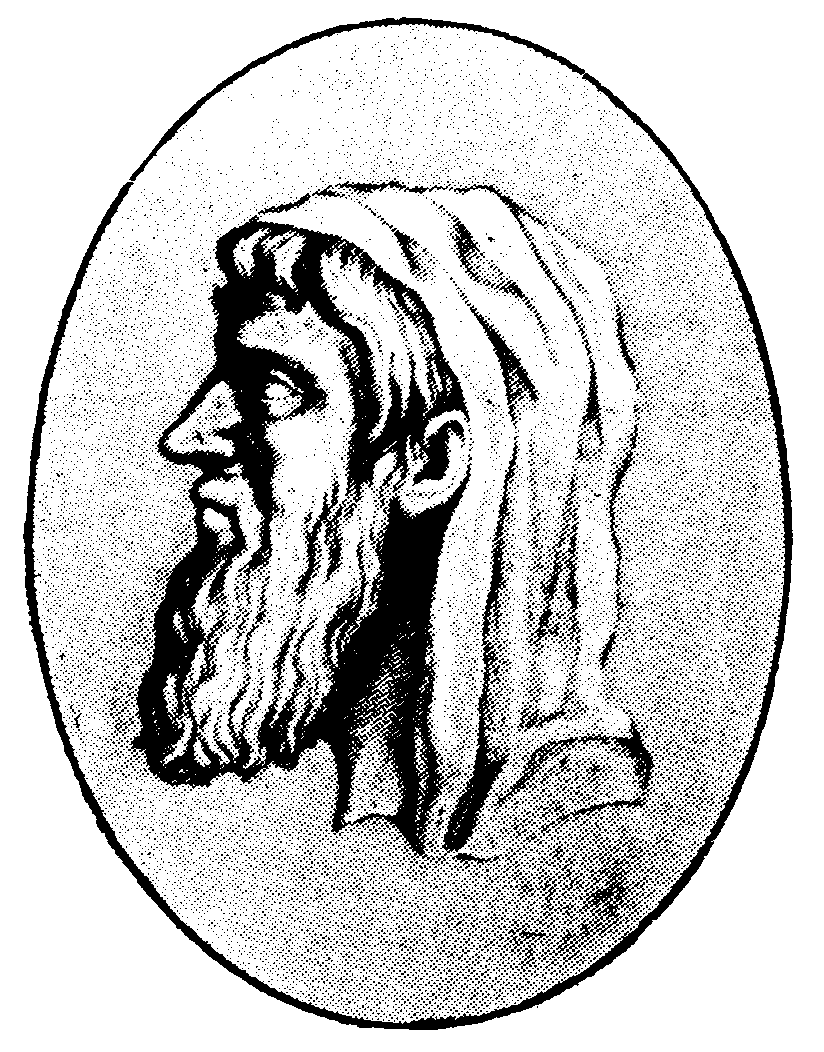 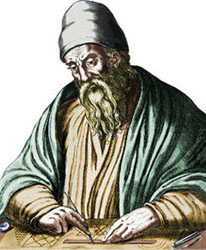 Fibonacci
Fibonacci Leonardo z Pizy, urodzony około 1175 r., zmarł w 1250 r. Fibonacci podał ciąg  w swoim dziele Liber abaci jako rozwiązanie zadania o rozmnażaniu się królików. Ten ciąg jest zwany ciągiem Fibonacciego. Stosunek kolejnych wyrazów Ciągu Fibonacciego zbliża się do złotego podziału asymptotycznie.
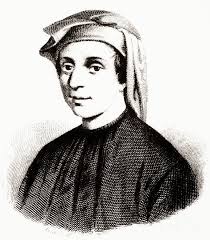 Charles Bonnet
Charles Bonnet urodzony 13 marca 1720r., zmarł 1793r. Wykazał, że na spirali modelującej ulistnienie, kąty zaznaczone przez kolejne liście skręcające zgodnie i przeciwnie do wskazówek zegara często są do siebie w stosunku takim, jaki zachodzi pomiędzy dwoma kolejnymi wyrazami ciągu Fibonacciego.
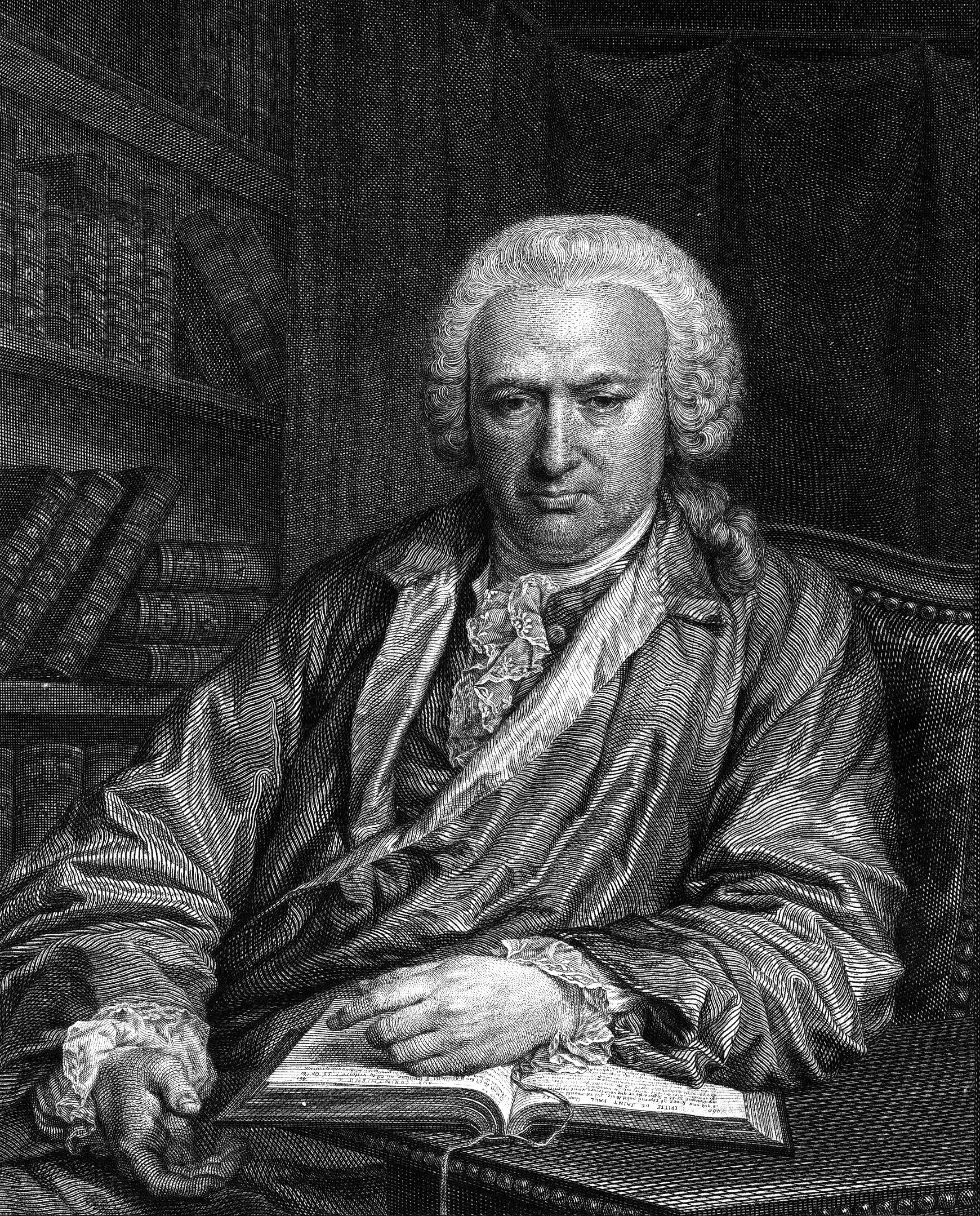 Złota proporcja w ludzkim ciele...
Leonardo Da Vinci ekshumował  zwłoki, żeby mierzyć dokładne proporcje budowy kostnej człowieka. On pierwszy wykazał, że ludzkie ciało jest dosłownie zbudowane z elementów,których proporcje wymiarów zawsze równają się Φ (fi). To akurat można sprawdzić samemu mierząc np.:
Odległość od biodra do podłogi / odległość od kolana do podłogi = fi            
          Odległość między ramieniem a czubkiem palców / odległość między łokciem a czubkiem palców= fi
           Odległość od łokcia do nadgarstka / odległość od nadgarstka do czubka palców= fi
Liczba fi w architekturze...
Złotą liczbę stosowano w proporcjach rzeźb. Fi znajdziemy również w figurach geometrycznych takich jak: Złoty trójkąt  Złoty prostokąt i złoty pięciokąt.
w proporcjach rzeźb np.:Apollo Belwederski, Wenus z Milo czy Diany.
Złoty trójkąt



Złoty prostokąt  



Złoty pięciokąt
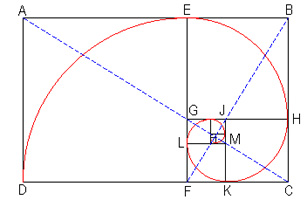 Fi w przyrodzie
Poczynając od liczby 3, stosunek dowolnych dwóch kolejnych liczb ciągu Fibonacciego wynosi 1:1,618.Występuje on powszechnie w naturze we wszystkich spiralach, które leżą u podłoża procesu wzrostu. Jednym z przykładów jest ulistnienie, nazywane filotaksją.
Innym przykładem występowania złotej liczby w przyrodzie są muszle zwierząt, np. łodzika. Przekrój jego muszli ukazuje, iż pasuje ona do złotego prostokąta. Zgodnie ze złotą proporcją formują się również hyragany i galaktyki spiralne.
Złota liczba w muzyce
Aby usłyszeć złotą gamę wystarczy rozpocząć ją od dźwięku „C” a następnie naciskać kolejno klawisze zgodnie z regułą Fibonacciego, czyli drugi, trzeci, piąty itd.
Jan Sebastian Bach również używał złotego podziału. Złote cięcie pojawia się tam nie tylko w budowie frazy ale również w harmonice i przebiegu linii melodycznych poszczególnych instrumentów.